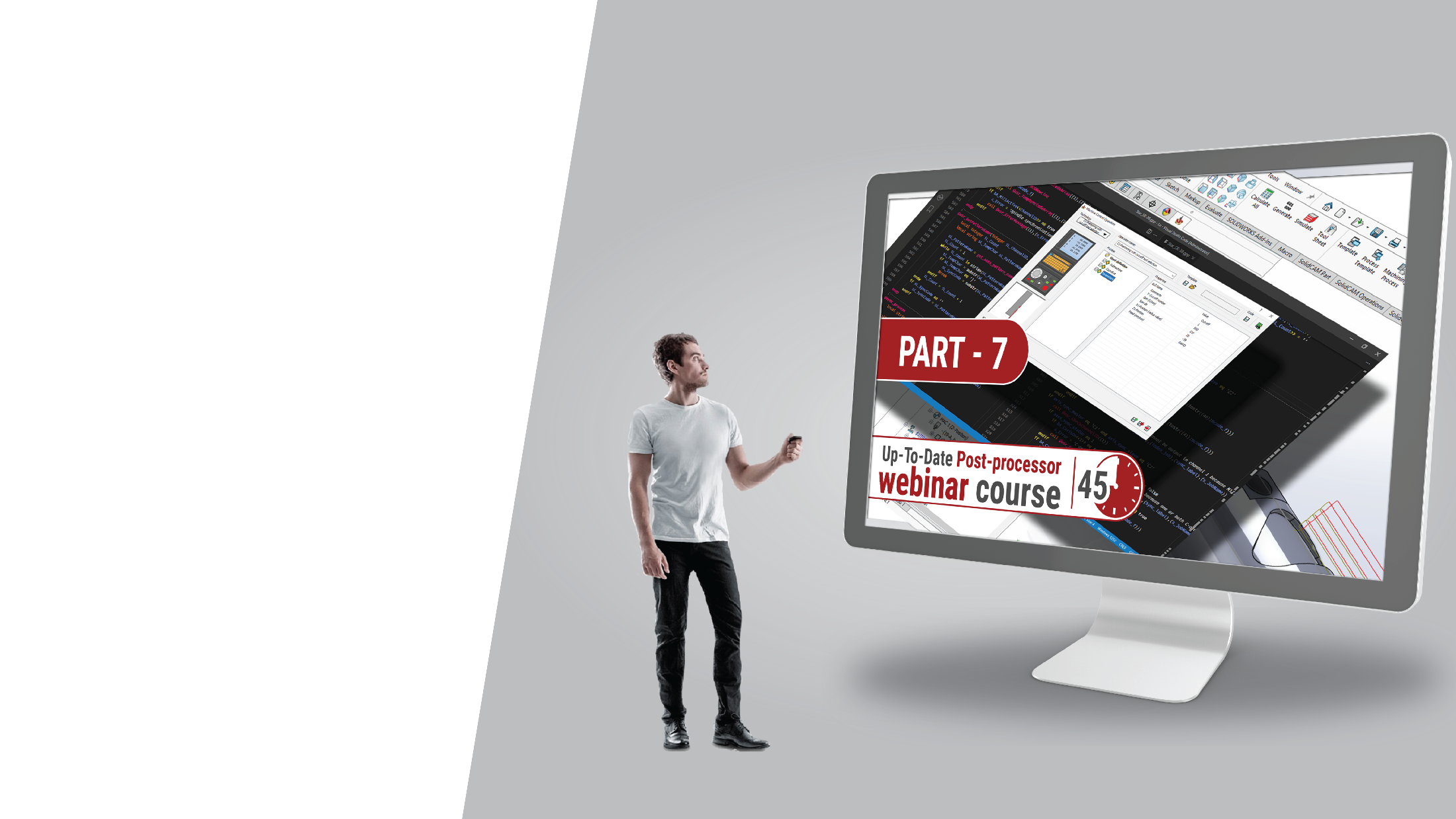 Up-to-date 
Post-Processors - Part 7
Daniel Đurica

SolidCAM International Support manager
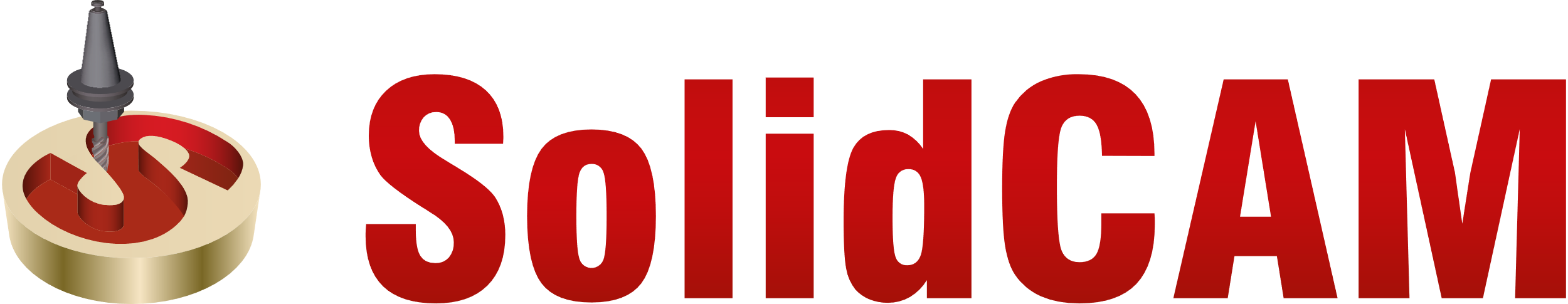 Sub-Tool: Fully integrated in SP5
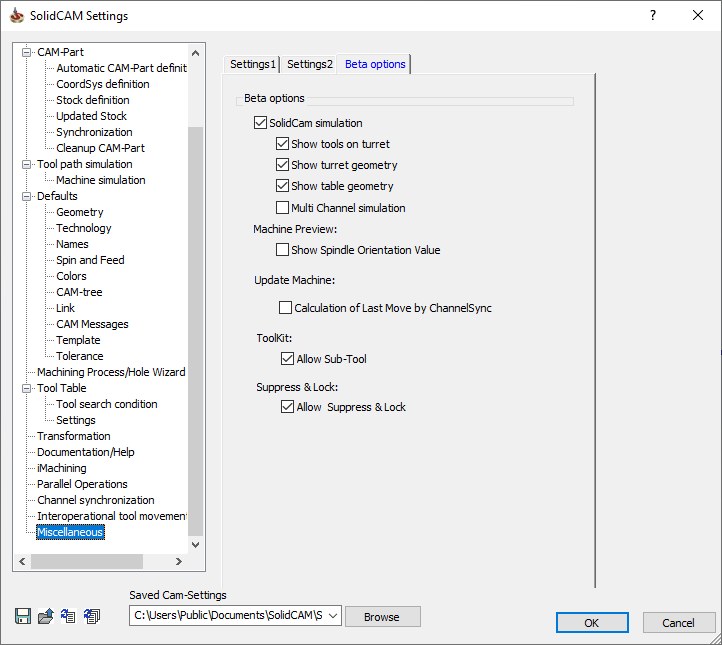 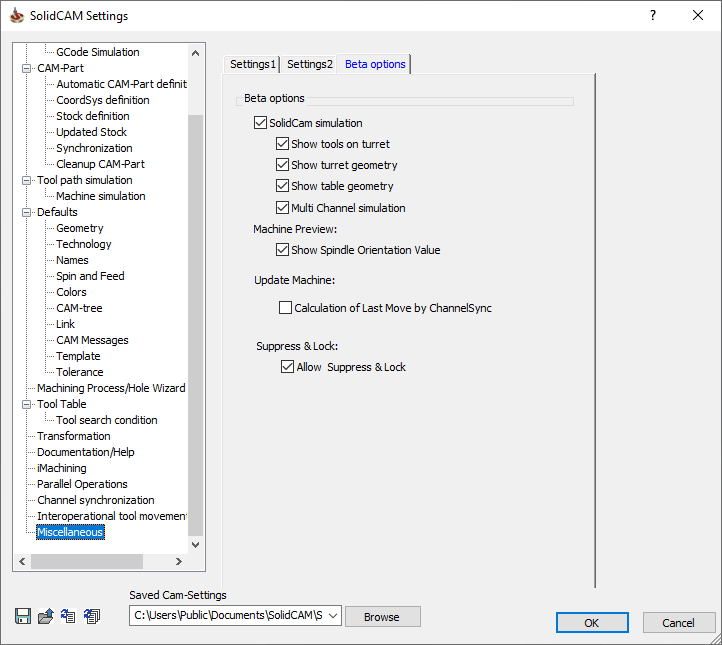 SC2021 SP4
SC2021 SP5
New variable: Added stock_in in @setup
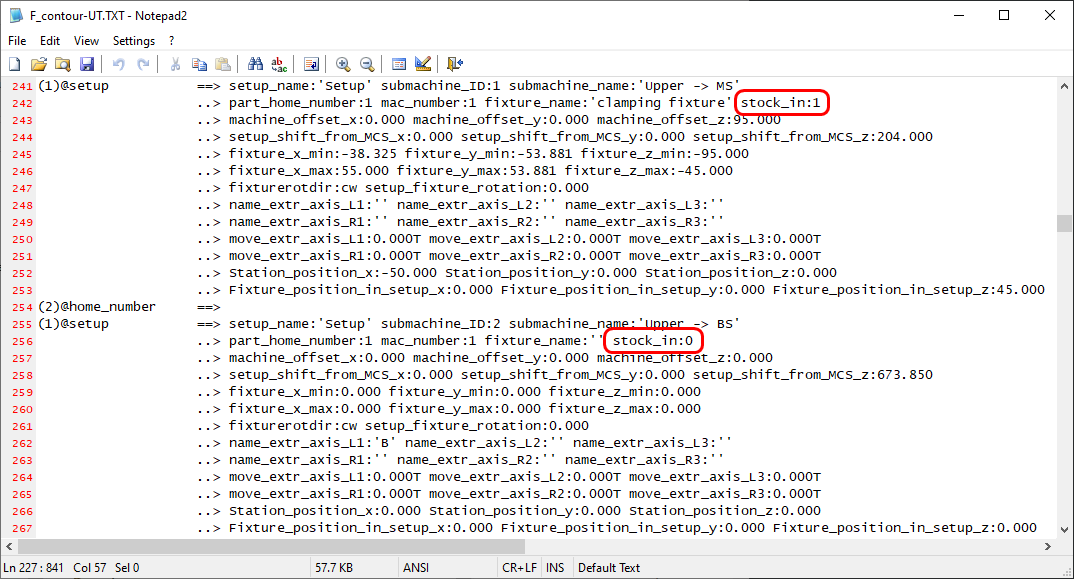 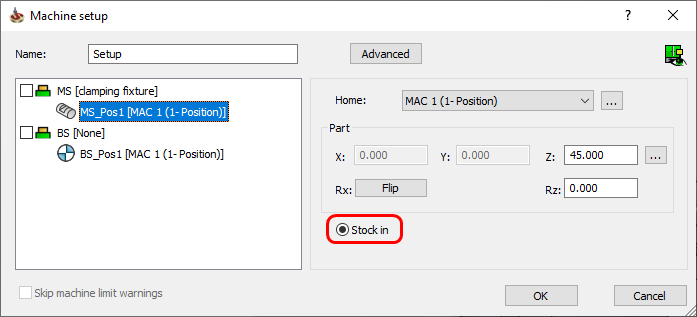 Angular Holders: Guidelines for Post-Processor implementation
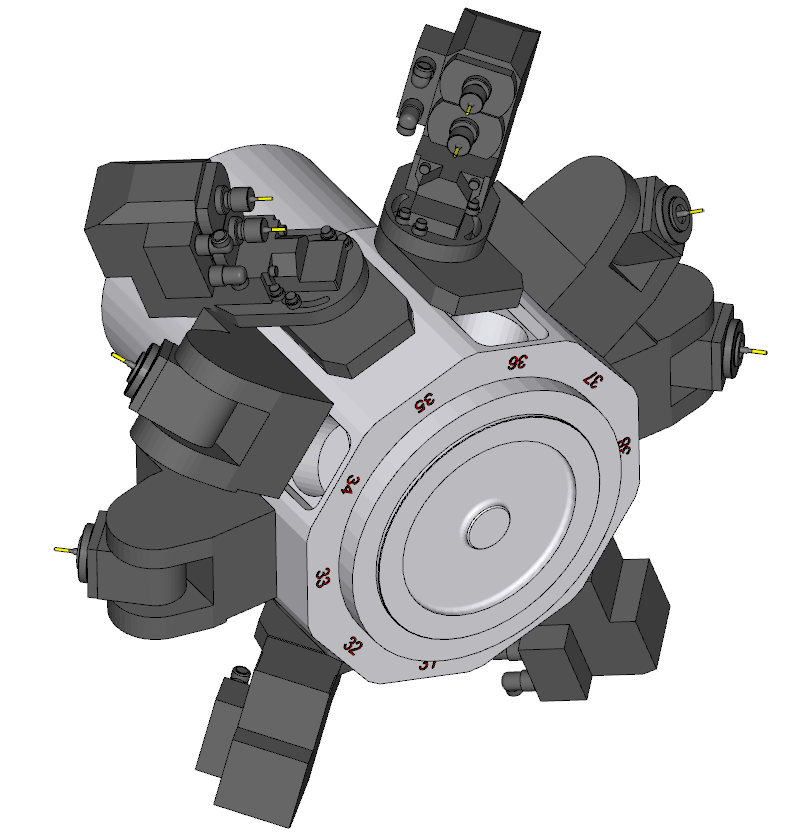 Angular Holders: Guidelines for Post-Processor implementation
Does the machine controller have 
a tilting cycle?
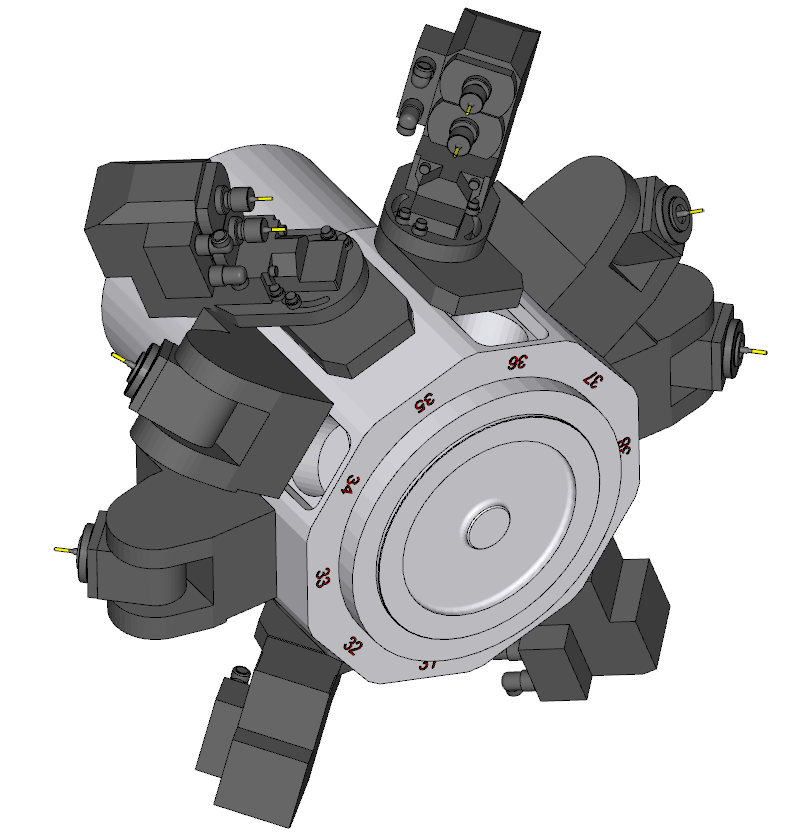 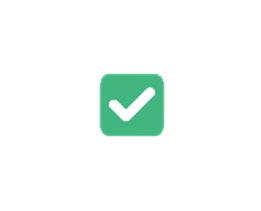 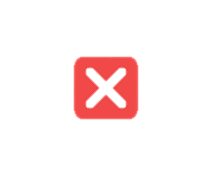 Fanuc - G68.1
Siemens – TRANS + ROT
Okuma – G127
Changes in GPP and VMID 
is required
Changes in GPP 
is required
Angular Holders: On machines without tilting cycle
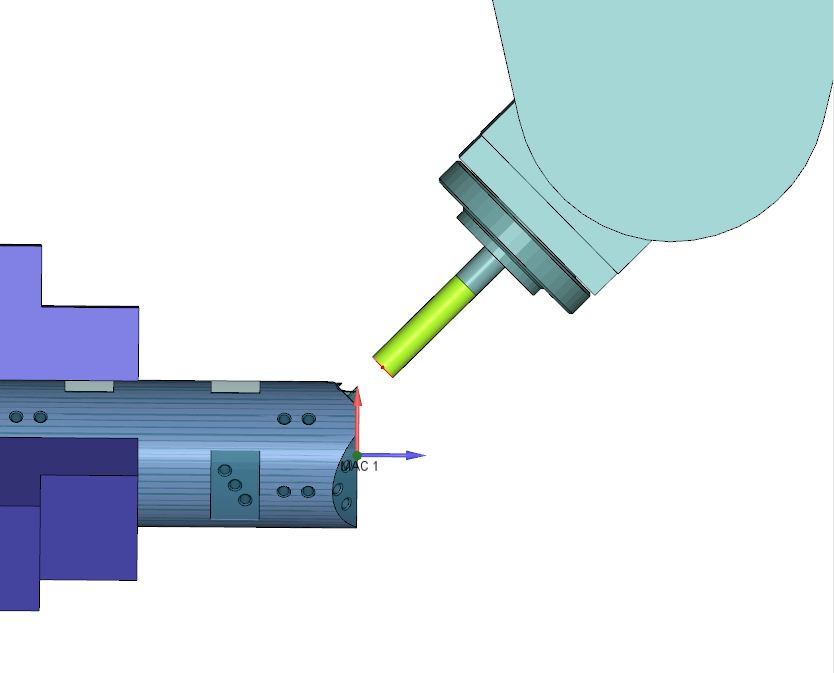 Machining possible on main planes (XY, YZ, ZX)
Arcs
Compensation
Drilling cycles
In non-parallel planes machining
Arcs must be interpolated!
Compensation can’t be used!
Drilling cycles are not possible!
Angular Holders: On machines without tilting cycle
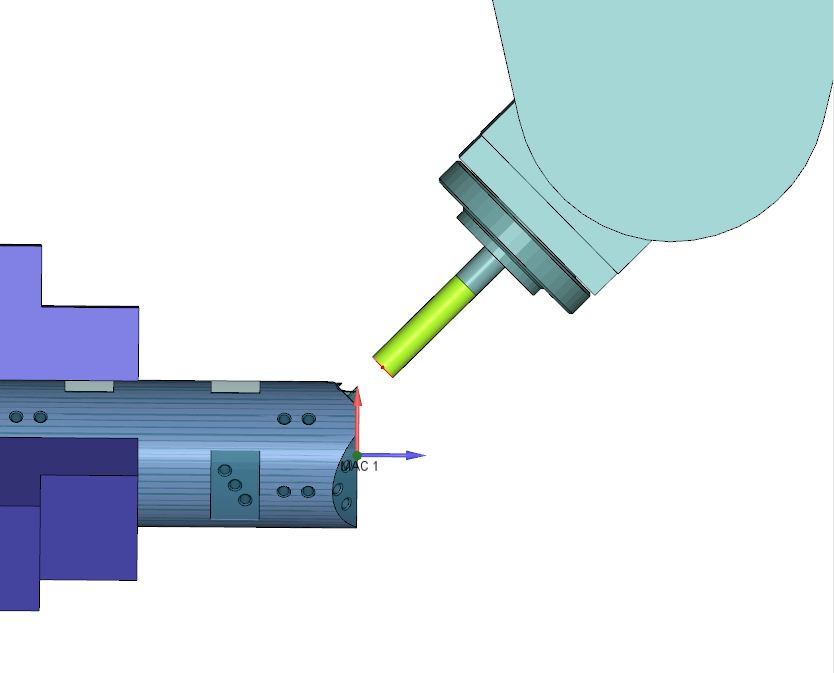 In non-parallel planes machining
Arcs are interpolated automatically by SolidCAM
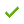 Compensation output generates “Error” in trace (-9999)
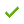 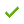 Machine plane generates “no_plane” in trace
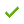 Drilling cycles must be set to “No Cycle”
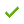 Angular Holders: On machines without tilting cycle
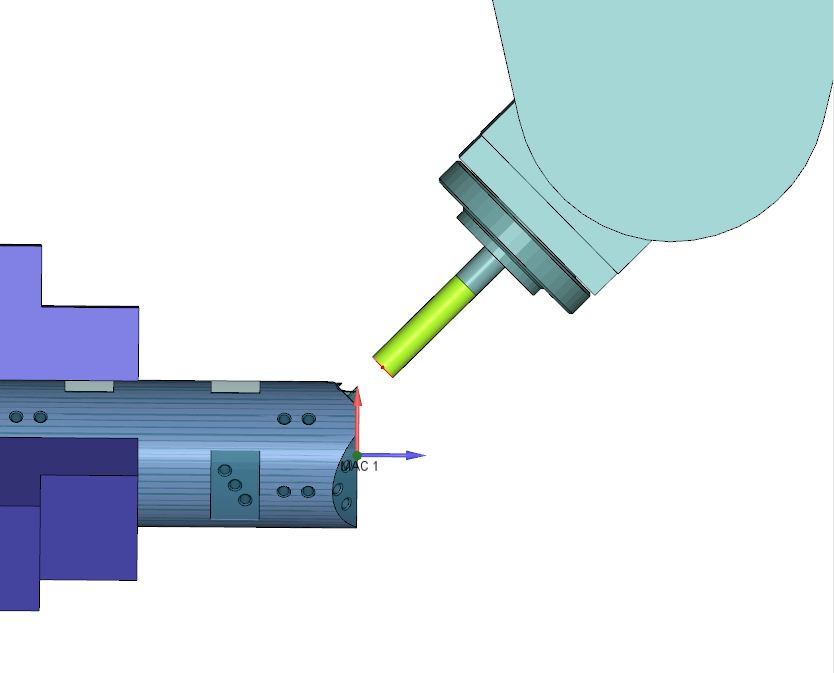 Changes in GPP – Implement rules
if omachine_plane eq no_plane 
	print 'Error plane!'
	abort
endif
if side_o eq -9999
	print 'Using compensation is not possible!'
endif
if omachine_plane ne xy or omachine_plane ne yz
	print 'Drilling cycle can not be executed!'
endif
Angular Holders: On machines without tilting cycle
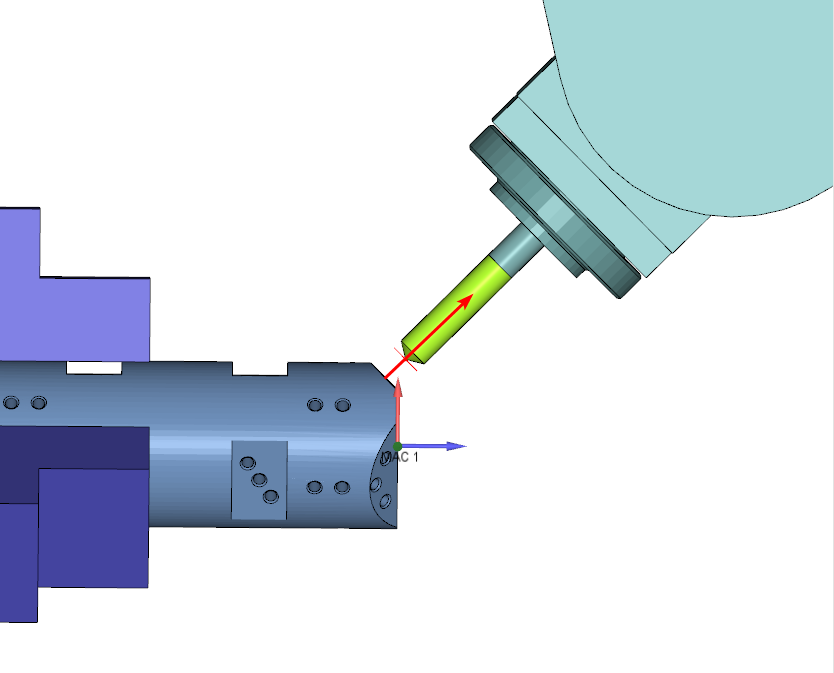 Changes in GPP – Implement rules
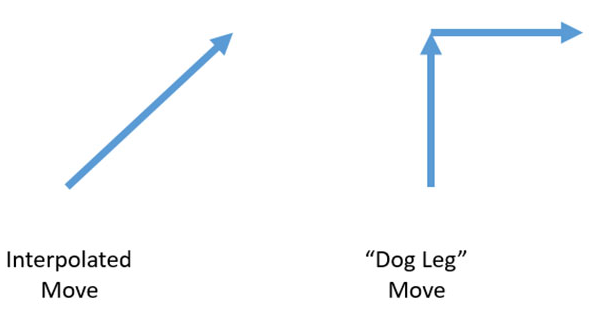 !
For “dog leg” machine settings, the rapid movements should be avoided and converted into a cutting feed rate motion!
Angular Holders: On machines with tilting cycle
Changes in VMID
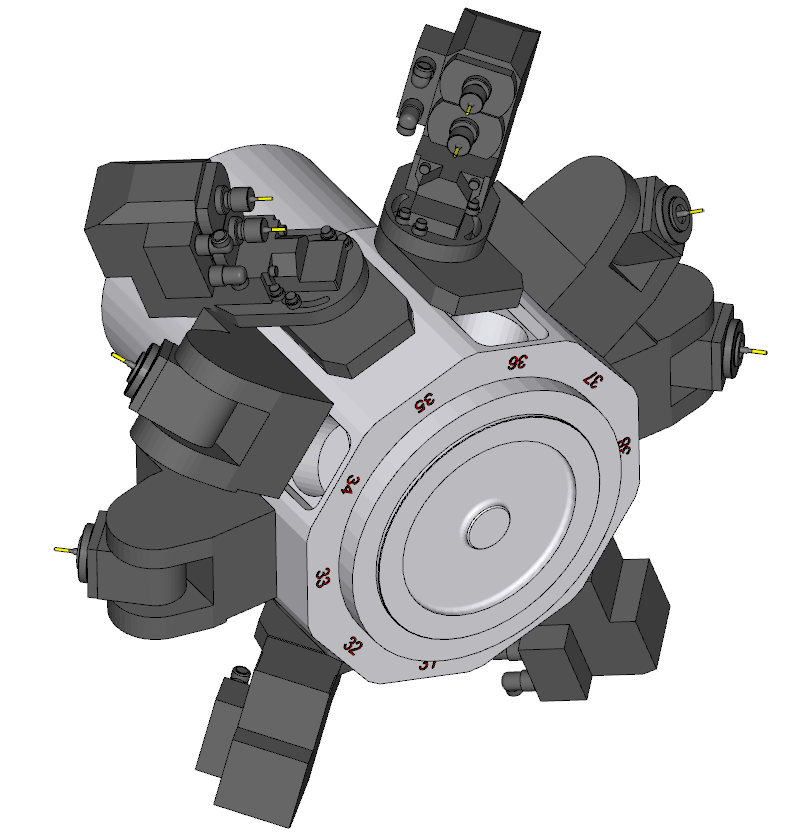 Add Submachine with Custom Plane rotation (around X or Y)
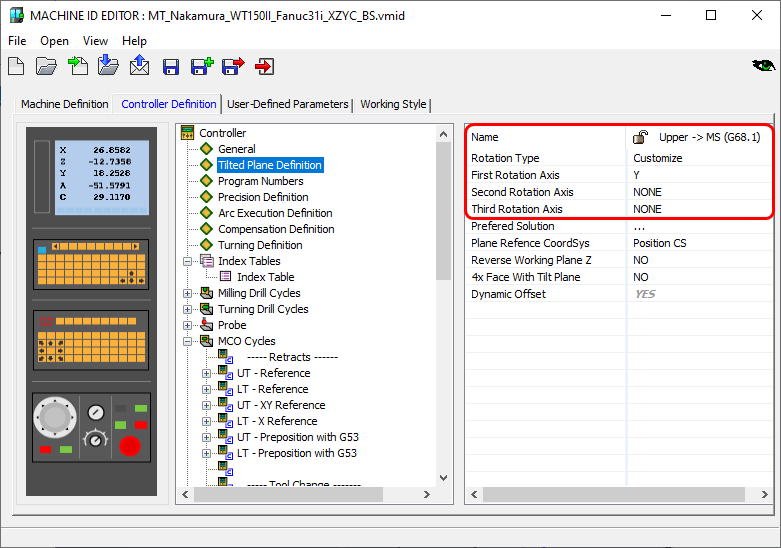 Angular Holders: On machines with tilting cycle
Changes in GPP
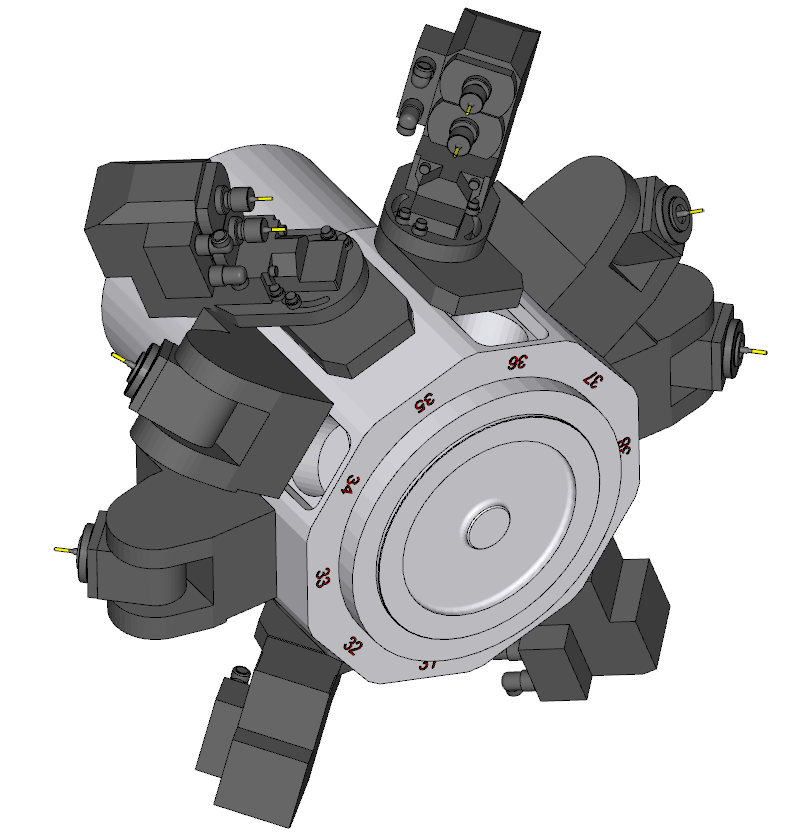 Implement local coordinate set output to:
@line
@rapid_move
@arc
@machine_plane
@compensation
@drill
@drill_point
Implement plane rotation cycle (G68.1, G127, ROT+TRANS,..etc)